MULTI の導入
中村 尚樹
Mul23_exercises.pdf
実行
指定パラメーター
 	・大気モデル(Val3, et…)
	・解く原子モデル(6-level H, Ca, …)
解いている変数
モデルのみに依存
両方に依存
解いているもの
H6(6 level 水素),Val3c
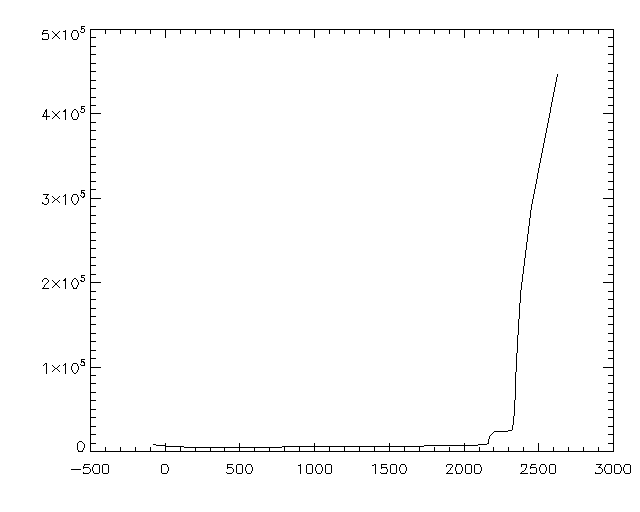 temperature
6 level(5 準位 + 連続) ⇒ 15　transition
Balmer(2⇒3)  6565Å
Number density
(black total, red level 1,  green ionized)
Balmer line  intensity (μ=0.95)
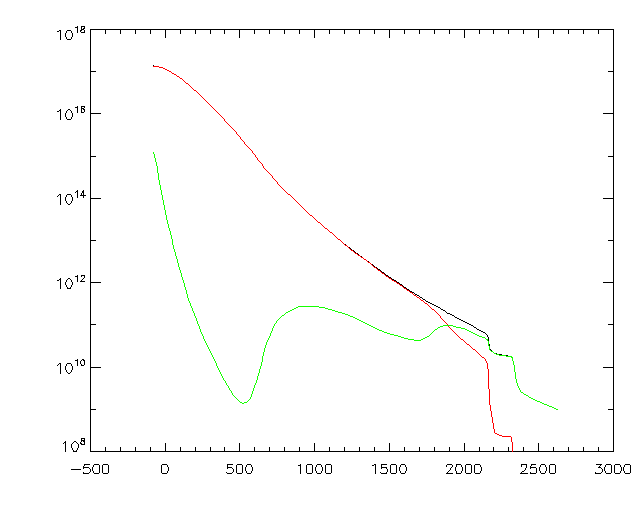 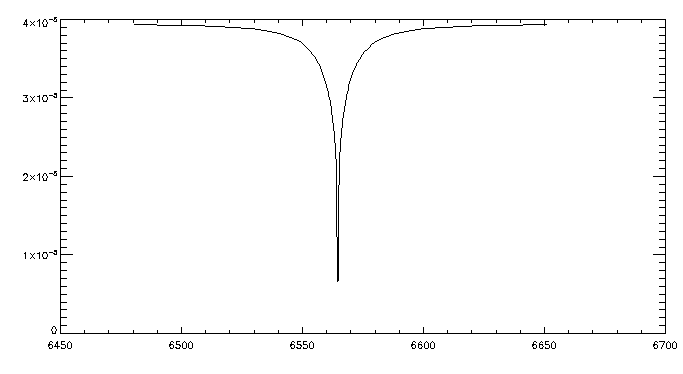 Ca6(6 level Ca),Val3c
6 level(5 準位 + 連続) ⇒ 15　transition
(10 transition ?)
CaIIH  3970Å
Number density
(black total, red level 1,  green ionized)
CaIIH line  intensity (μ=0.95)
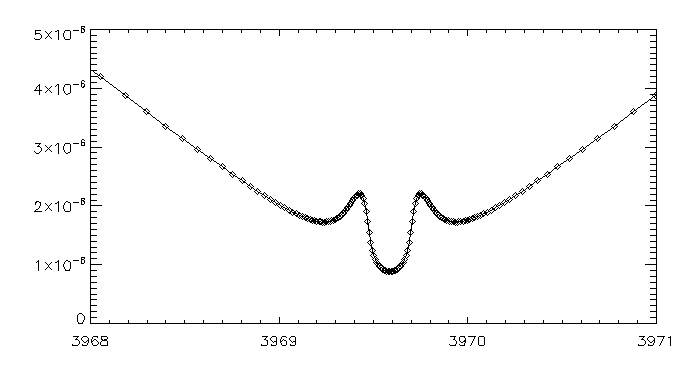 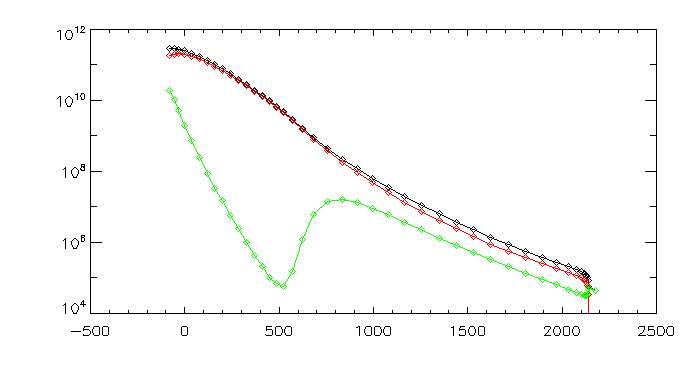 Ca6(6 level Ca),Val3c+doppler
CaIIH line  intensity (μ=0.95)
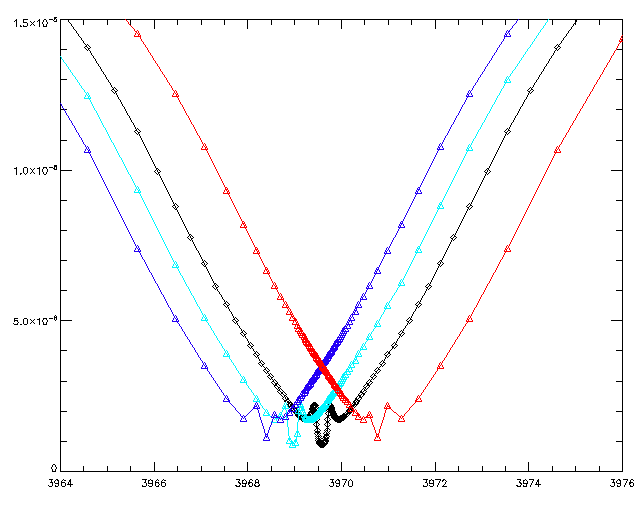 Doppler velocity 
+100 km/s
+50km/s
0km/s
-100 km/s